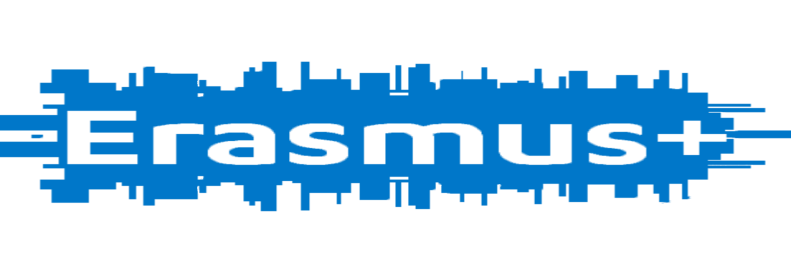 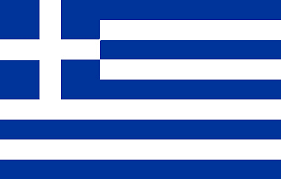 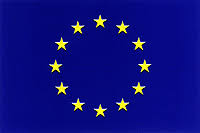 “«I»dentity – «We»dentity :Living together in the 21st century Europe”
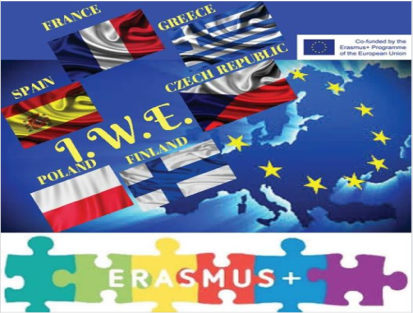 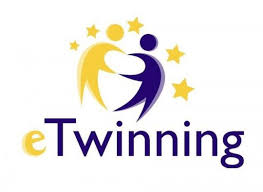 THE PRESENTATION OF
 MUSIC  SCHOOL  OF  TRIPOLIS
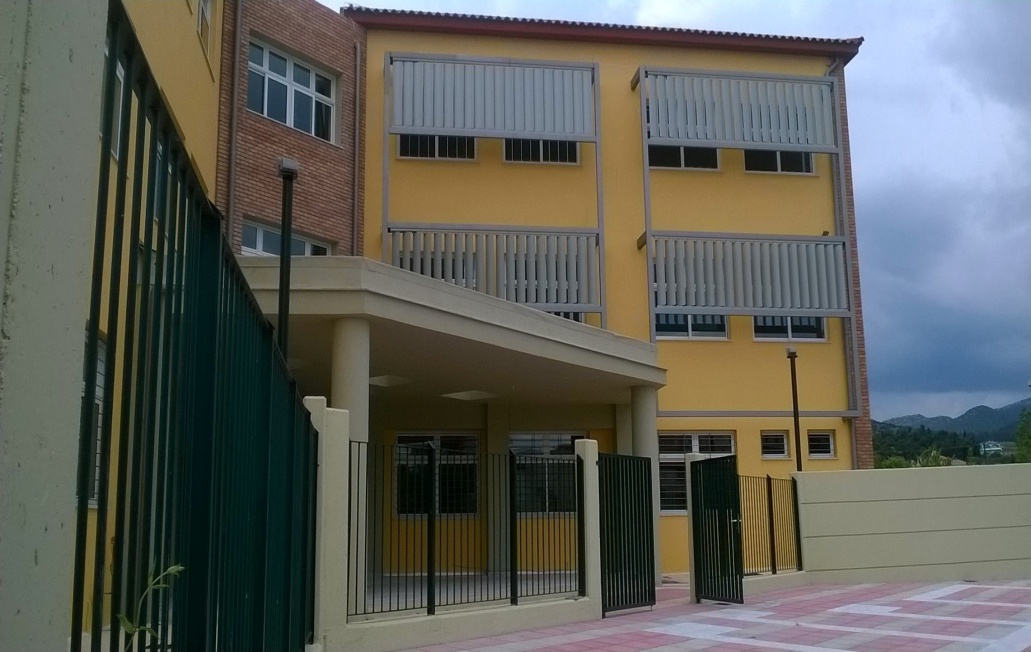 MARCH 2019
THE NEW BUILDING
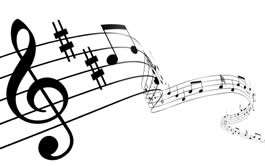 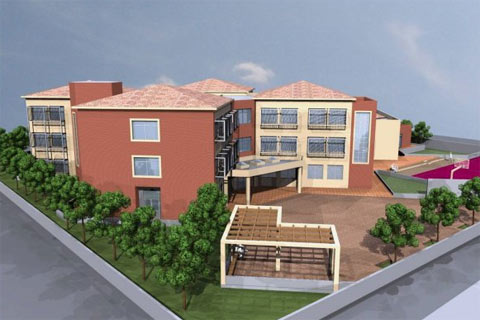 New bioclimatic building

5.500 m²

Three floor building

Stairs and elevator

25 classrooms

Auditorium for concerts

Insulated building ( sound proof )

Computer lab, Science lab, studio, library
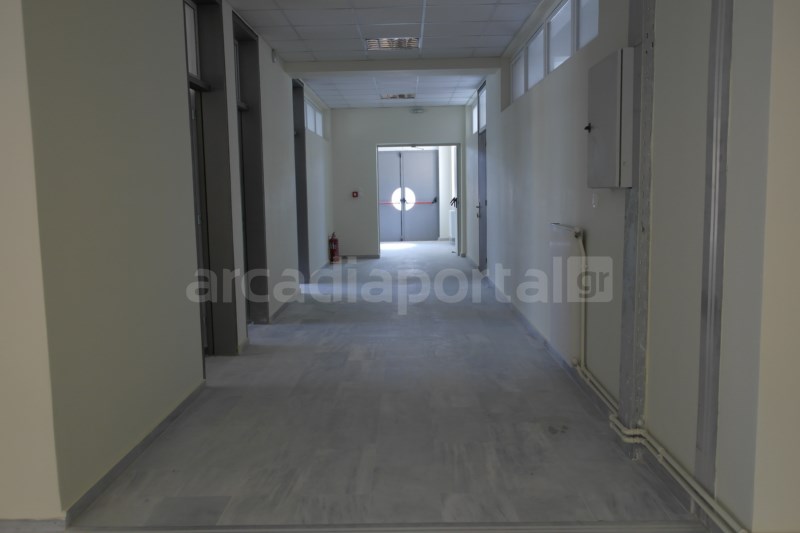 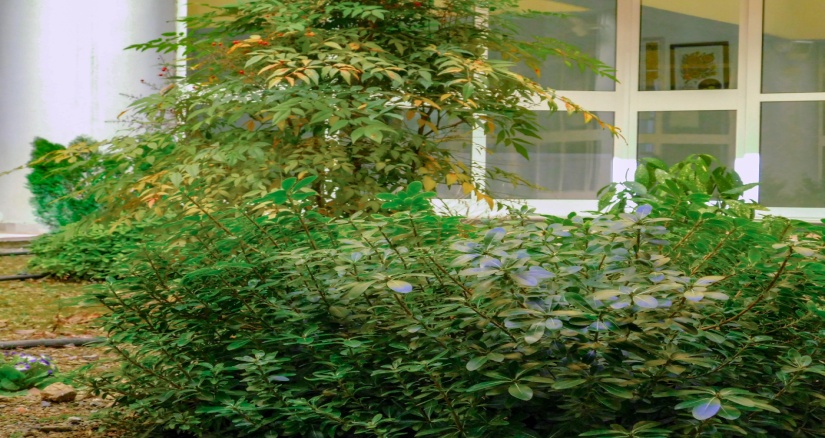 Χωροταξία
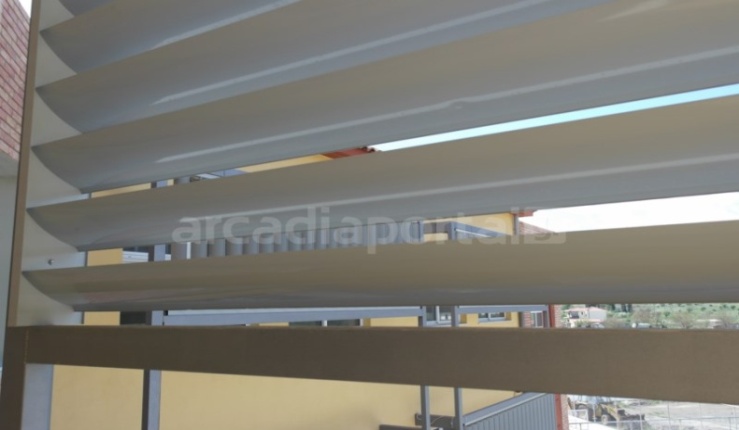 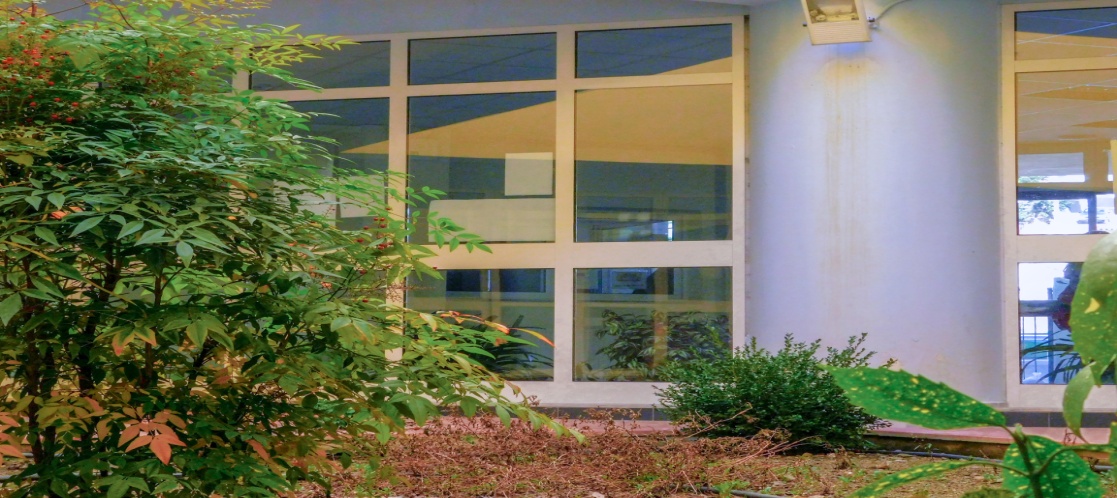 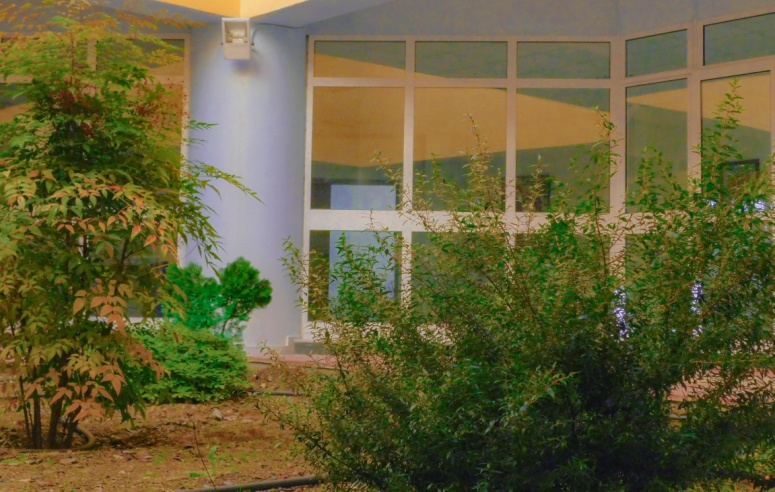 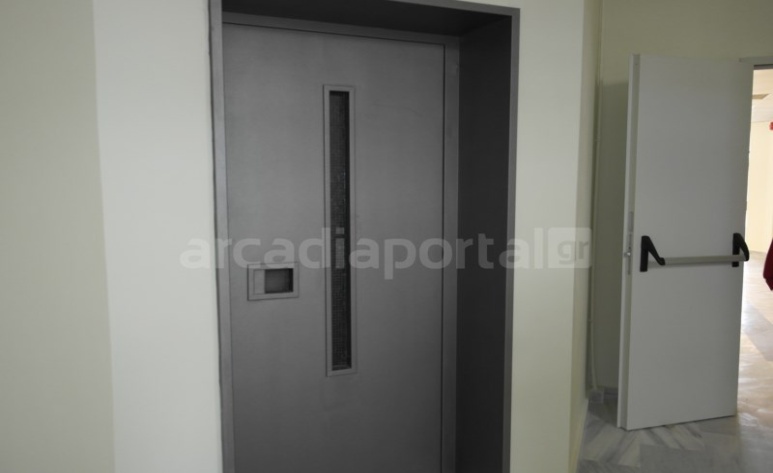 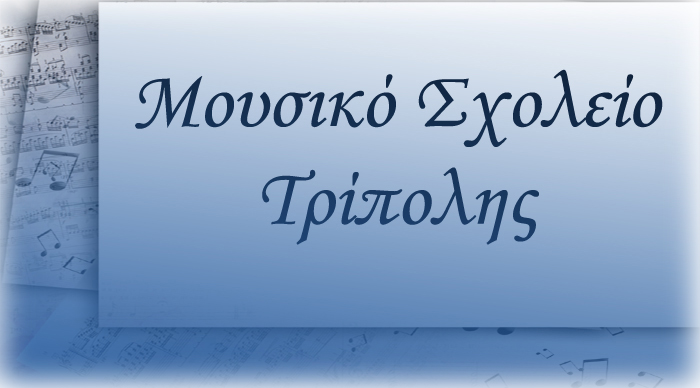 11 September  2016 First day in this new building

Public School ( Gymnasium and Lyceum level )

 Same Curriculum as the general schools (same books, way of teaching, grades)

Entrance examination ( Music Talent )

It has 3 grades (  3 grades gymnasium and 3 grades lyceum level )


General and musical education co - exist 
  ( The same school subjects and  studies in Classical Music, choir, musical instruments and Greek traditional music – Byzantine)
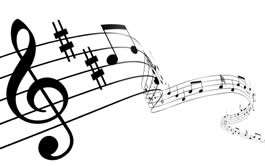 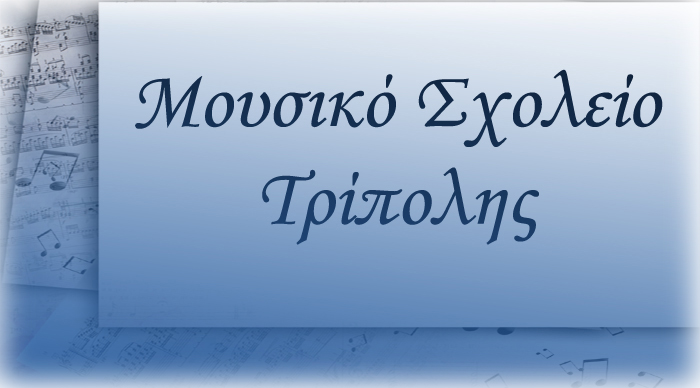 You get marks from the first grade twice a year and you take an exam in June for the next grade

You give concerts twice a year too !

The students are obliged to get high marks if they want to follow their studies at music school next year.

Students at the lyceum level can apply for any University they are interested in

 Their studies are certified at the general and the musical level


If a student fails at general education or at a musical lesson, then he / she must leave school and attend another general school in town.
General Education 

 Religious Education Ancient Greek Ancient  Greek : Odyssey Modern Greek 
Literature
History, SociologyMaths
Science, Chemistry, BiologyGeography
English
German or FrenchPhysical EducationComputer Science
ArtsHistory of Arts
Theatre
 Project
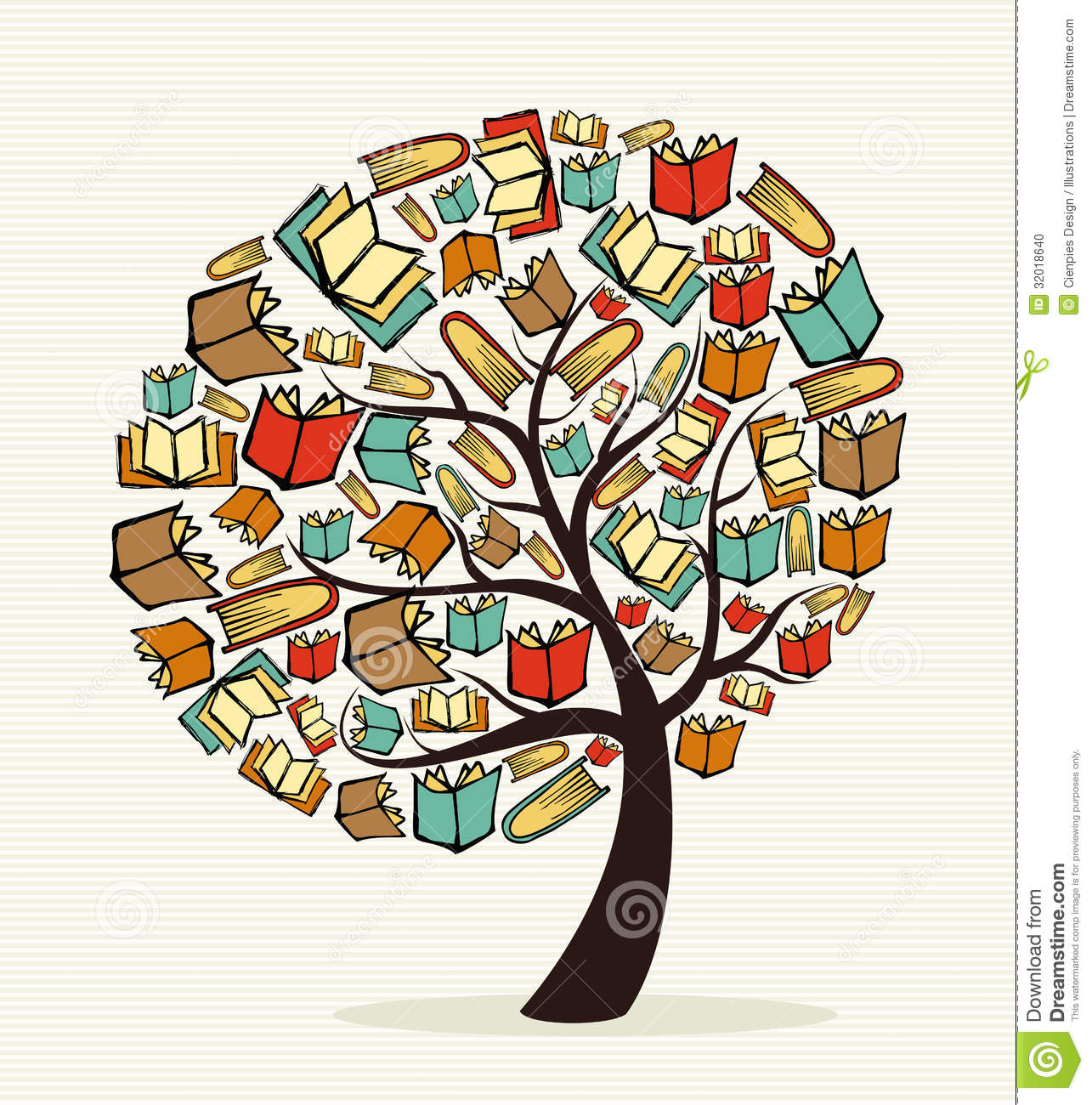 Musical Education

Theory of musical scales – the tonic  system/ SolfegeTheory of Byzantine musicHarmony of Music
Morphology of MusicChoir
Byzantine ChoirOrchestraPiano lessons
Tampouras lessons
Other instruments lessons
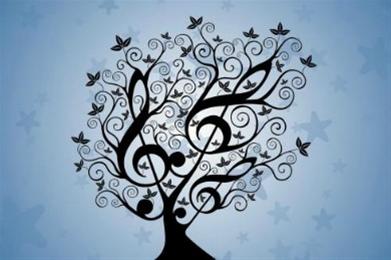 “Music is a heart’s soul and  a mind ’s wings” ,   Ancient Platon
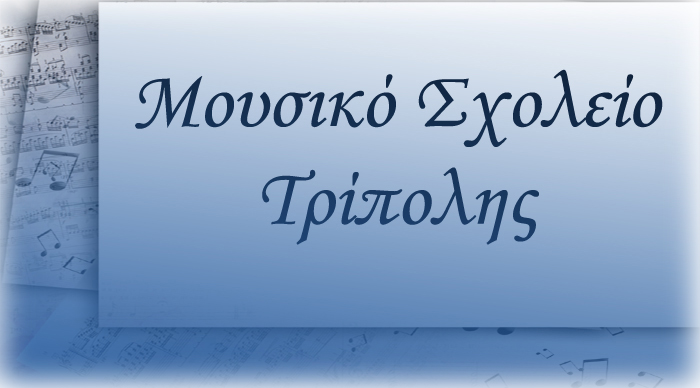 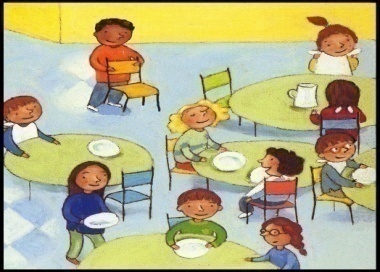 Classes with only 20 students

The musical lessons are free of charge

Free transportation from and to school by bus or even by taxi

Free lunch to the students daily  due to  the many  hours of operation

All the students participate in concerts or other cultural events getting the chance to practice everything they learn at school
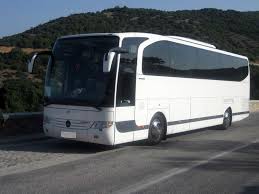 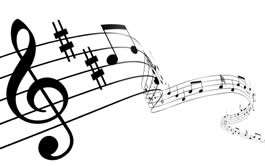 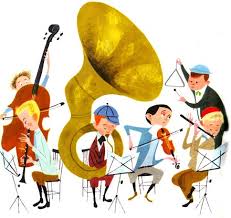 ACTIVITIES Concerts Erasmus+ Euroscuola Choir Festivals  Projects for the environment, Health, Society Educational visits at the museums, national libraries, Hellenic Parliament Competitions for students in and out of school Sports Competitions
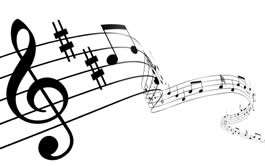 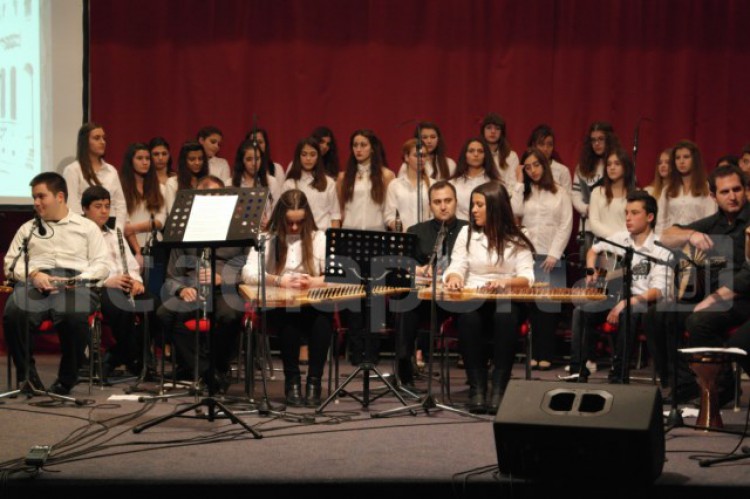 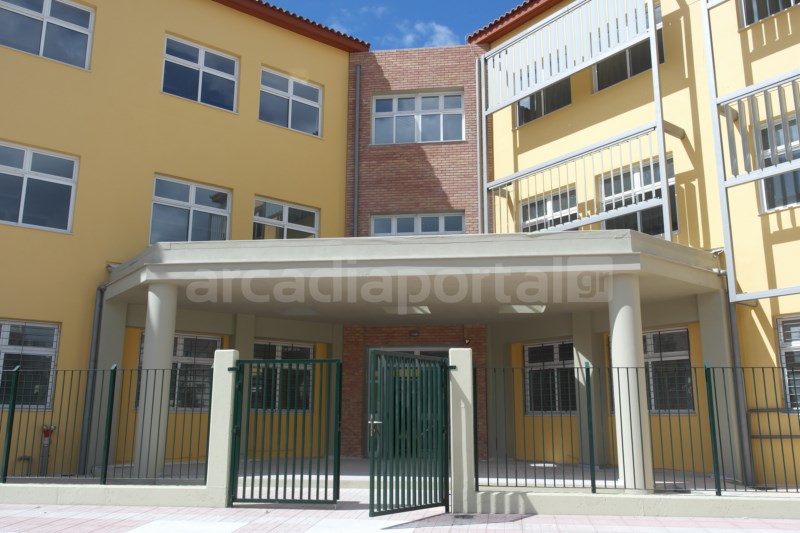 Στιγμιότυπα μαθητικ
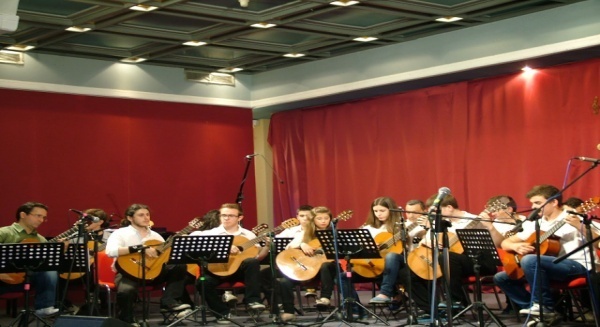 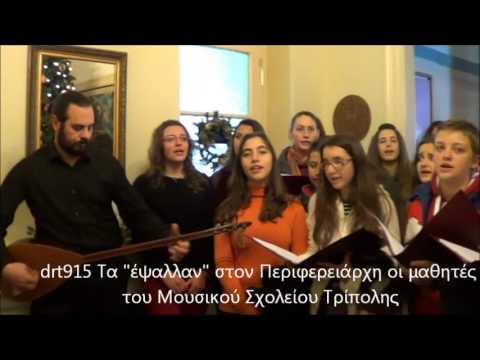 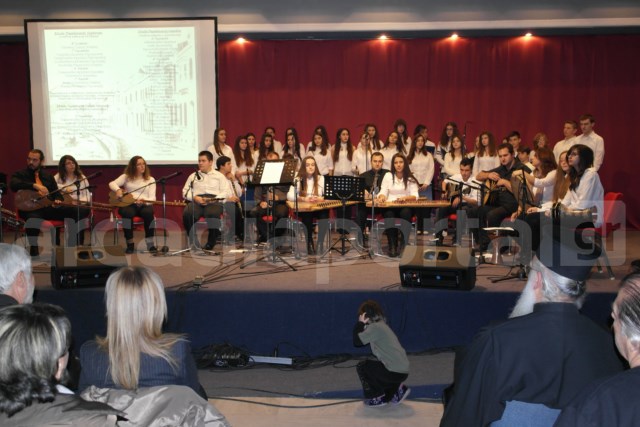 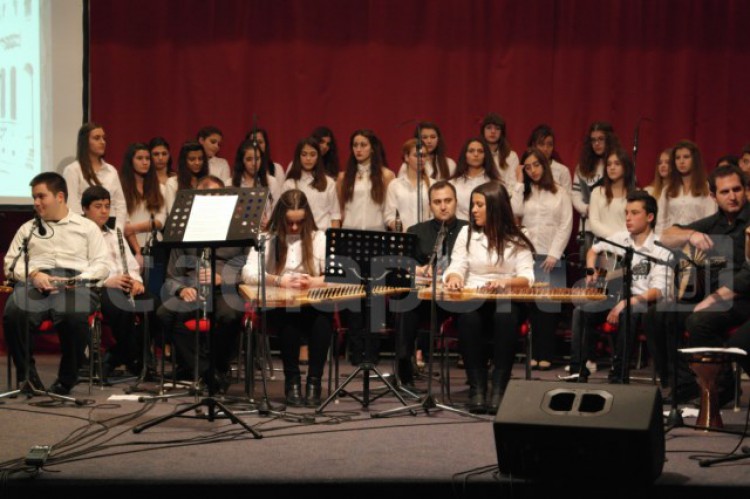 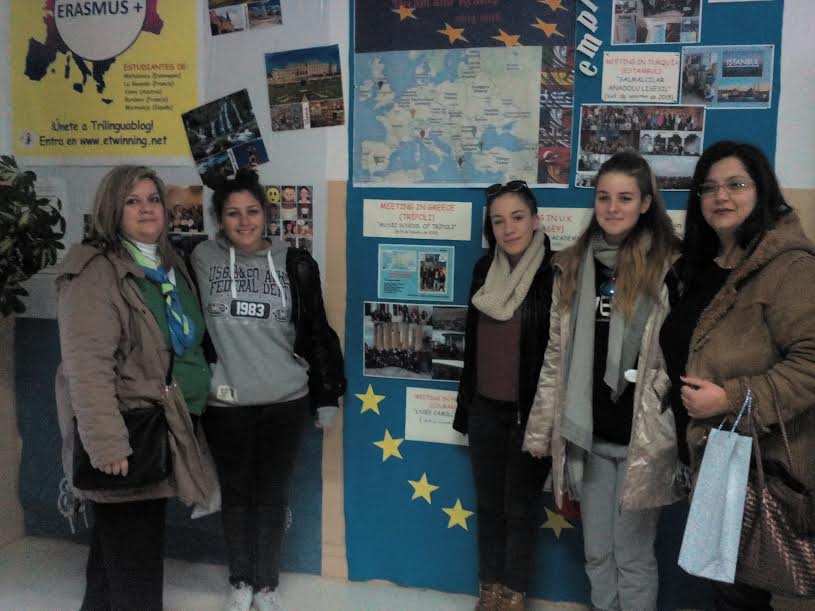 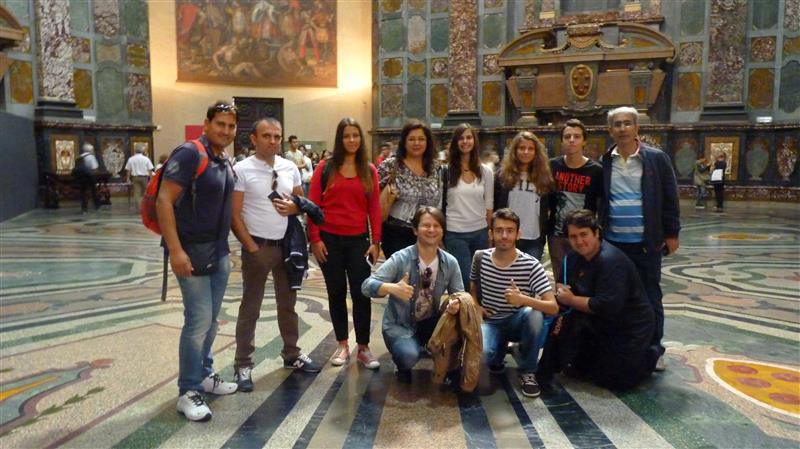 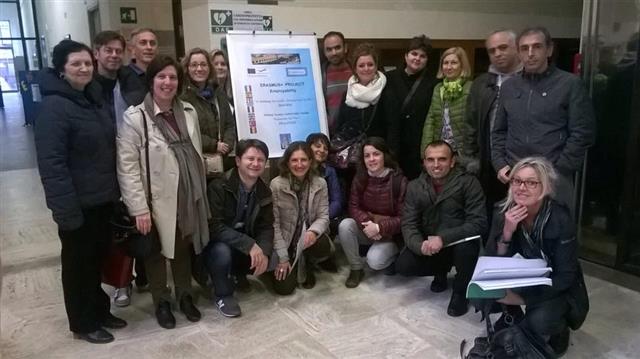 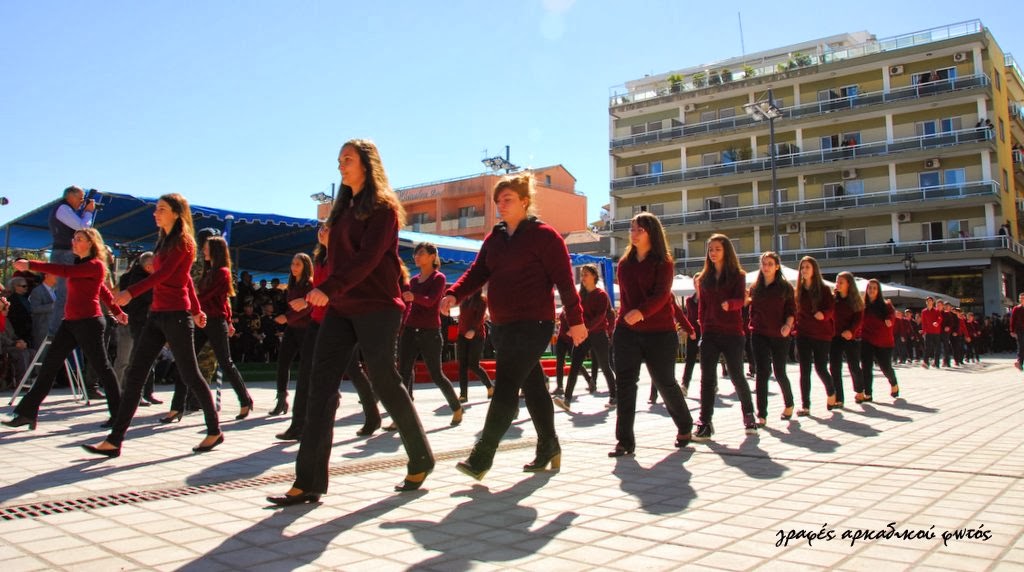 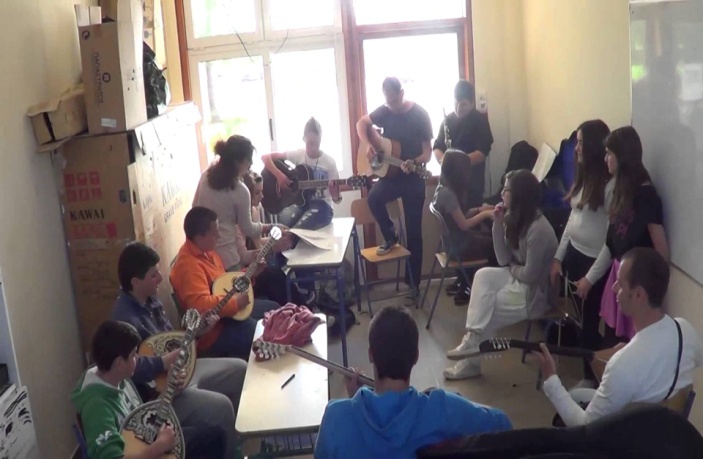 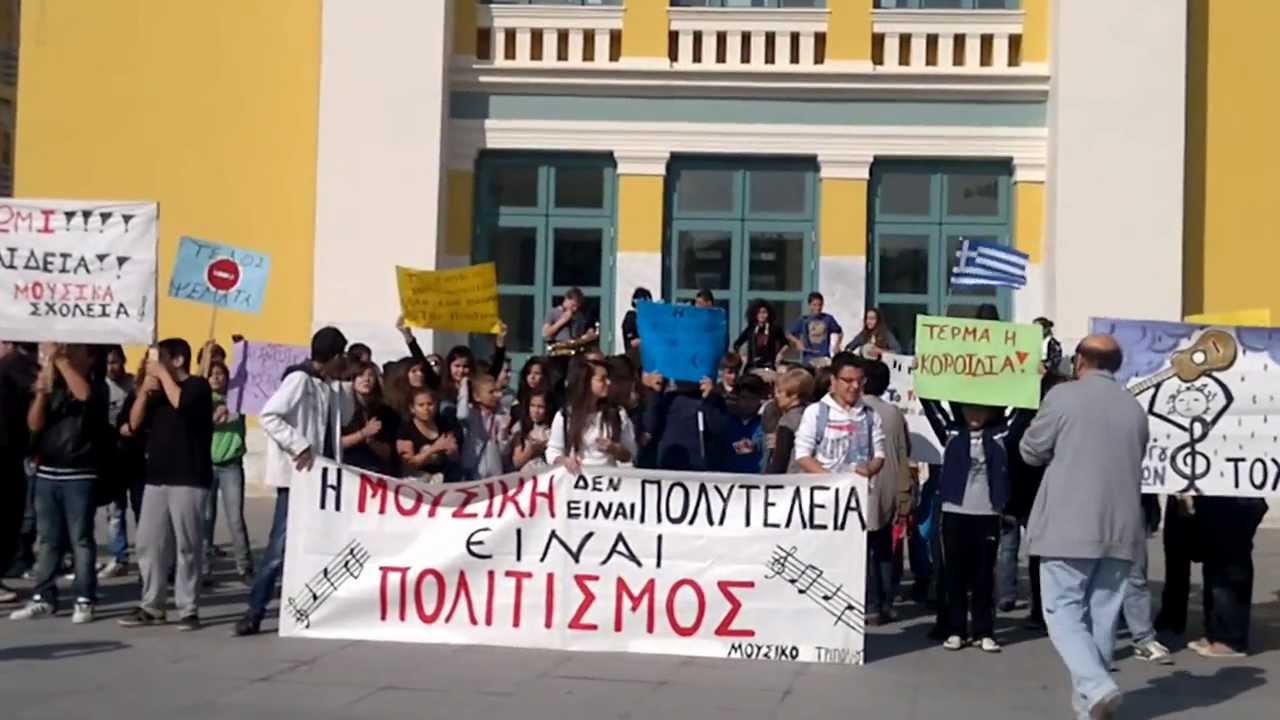 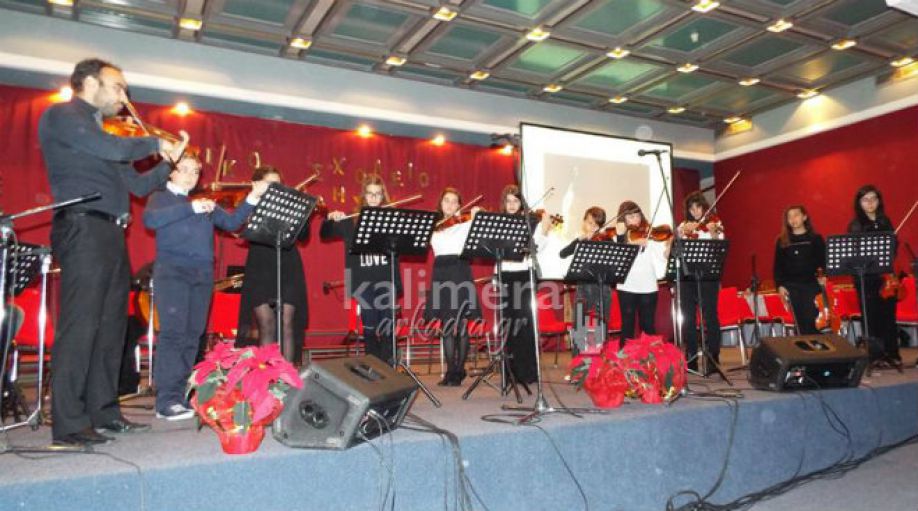 The  Local BASKETBALL TEAM “ Arkadikos”  visited our school
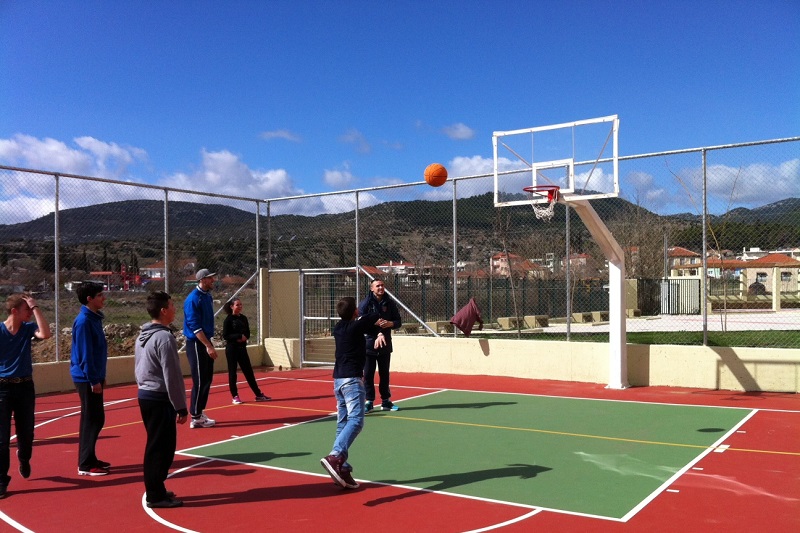 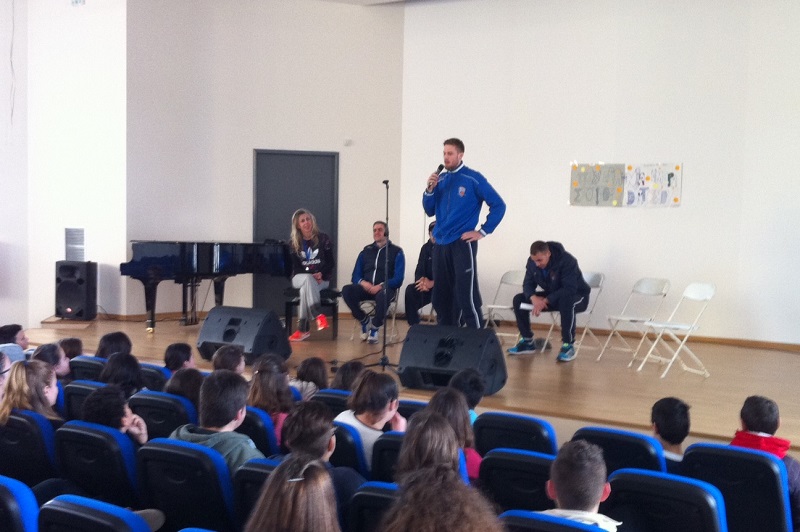 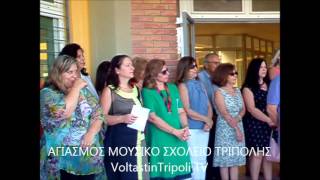 Σεπτέμβριος
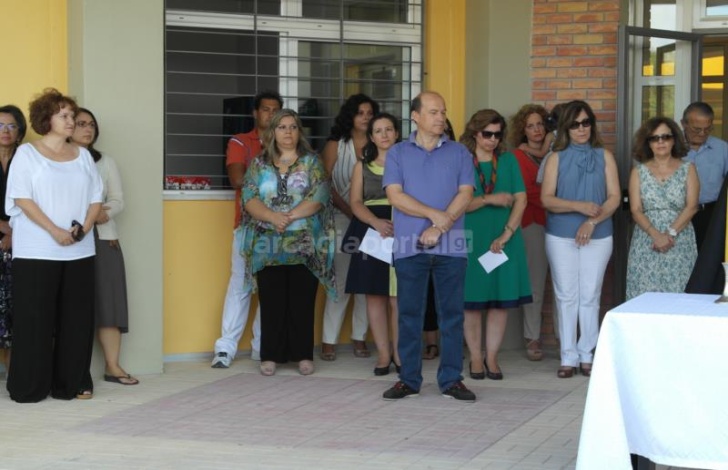 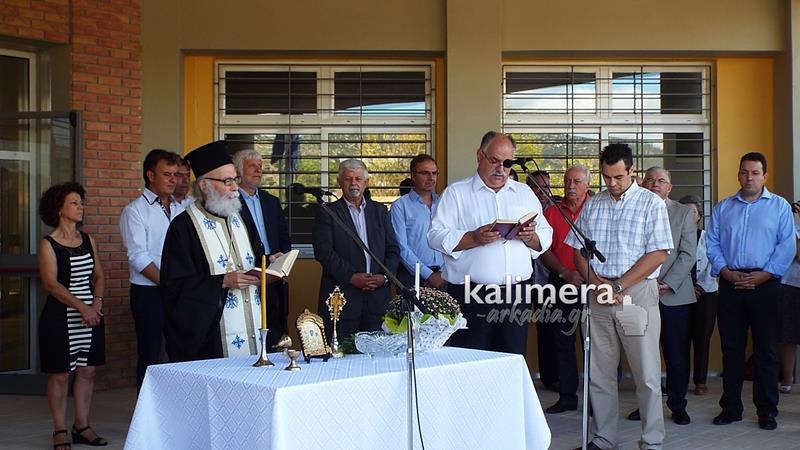 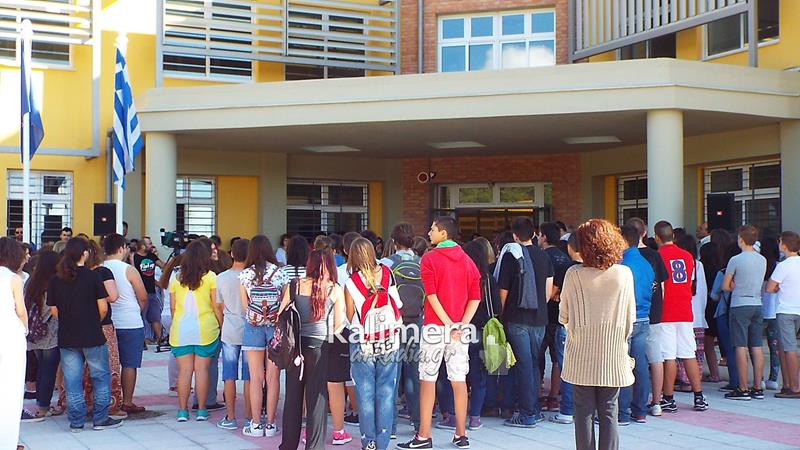 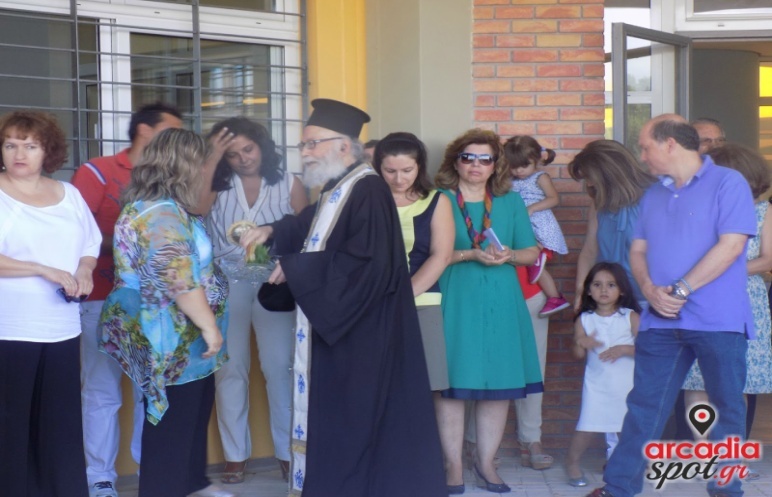 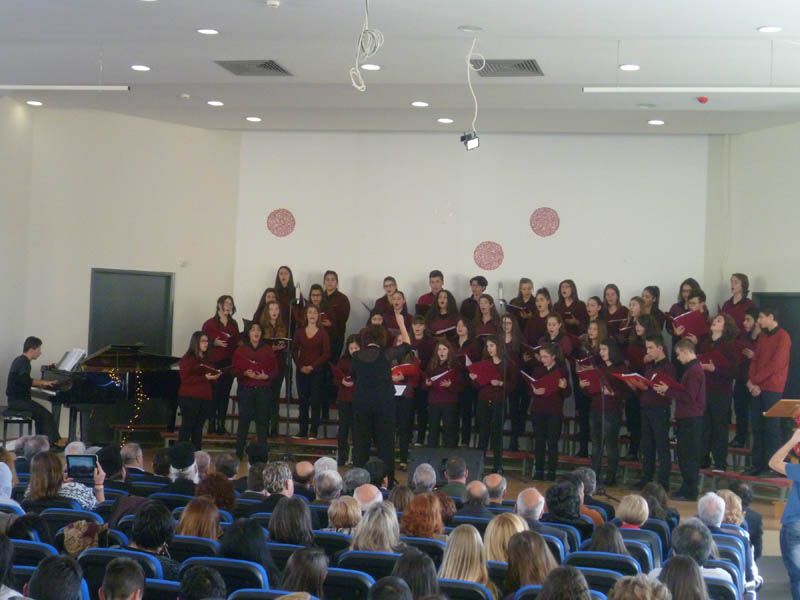 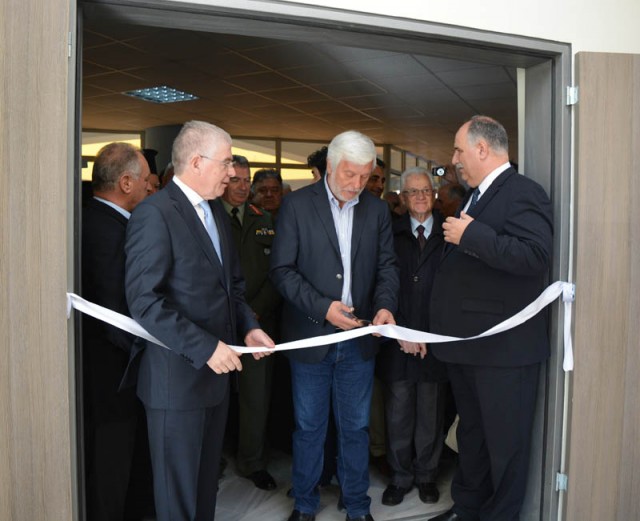 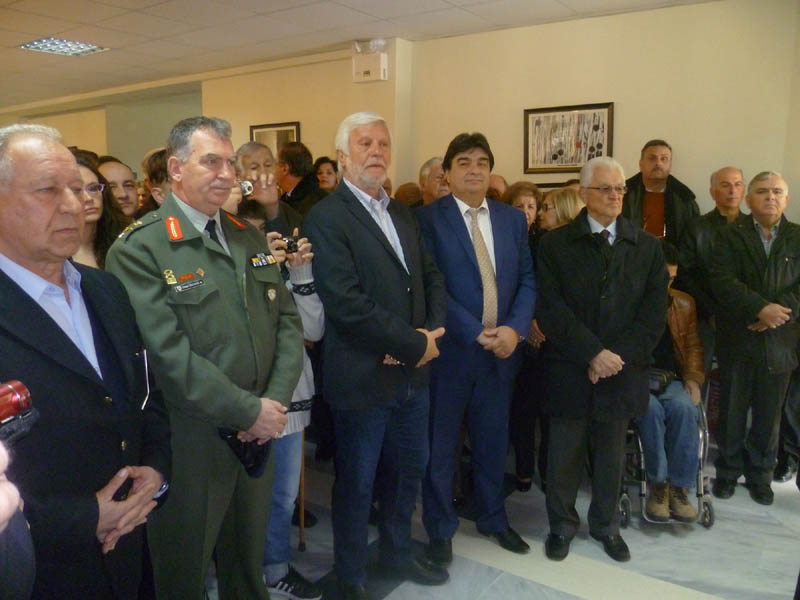 Have you paid attention ?
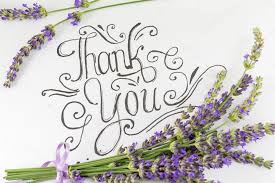